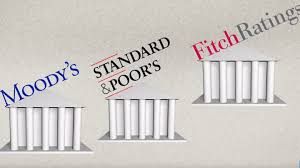 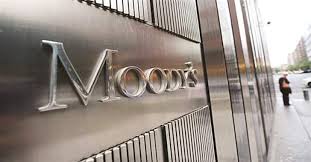 تأسست هذه الوكالة سنة 1909 من طرف    Moody John  والذي يعد اول من اصدر مؤشرات الجدارة الائتمانية عندما صنف سندات شركة السكك الحديدية في الولايات المتحدة الامريكية،  وتعد من اهم مصادر التصنيفات الائتمانية
هي مؤسسة نشطة في مجال التحليل المالي للمؤسسات التجارية المصرفية، تستحوذ هذه الوكالة على 40 % من حصة السوق في مجال التنبؤ و التقدير لمخاطر القروض على المستوى العالمي
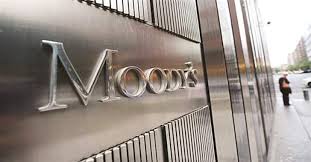 توفر بيانات بحثية وادوات تحليلية لتقويم مخاطر الائتمان وتستفيد منها اكثر من 2400 مؤسسة في جميع انحاء العالم و اكتسبت ثقة المشاركين في مختلف الاسواق المالية العالمية وتساهم في زيادة الكفاءة فيها من خلال تقديم تقويمات مستقلة وموثوقة هن مستوى المخاطر المالية و الائتمانية
قال توماس فريدمان : اذا كانت الولايات المتحدة الامريكية تستطيع ان تدمر أي دولة من خلال قصفها بالقنابل فان وكالة موديز تستطيع ان تدمر أي دولة من خلال تخفيض تصنيف سنداتها ، حيث ان هناك قوتين عظيمتين هما الولايات المتحدة الأمريكية و وكالة موديز.
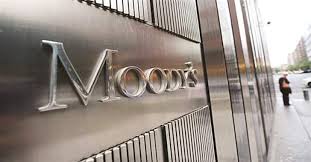 كما تنتشر مكاتب وكالة موديز في معظم المراكز المالية العالمية الرئيسية ويعمل لديها ما يقارب 3000 موظف في جميع انحاء العالم ومنهم اكثر من 1000 محلل ائتماني، وتشمل قائمة عملاء وكالة موديز مجموعة واسعة من الشركات والجهات المصدرة للاوراق المالية الحكومية وكذلك المستثمرين والمقرضين بالاضافة الى المصارف الاستثمارية والمصارف التجارية وغيرها من الوسطاء الماليين
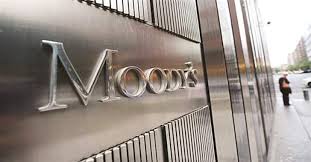 وبحلول عام 1929كانت تقوم بتصنيف حوالي خمسين حكومة مركزية تصدر سندات إقتراض دوليا
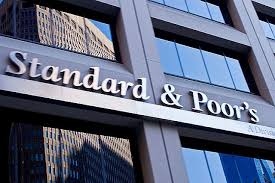 تأسست هذه الوكالة عام1860م عدد الموظفين لديها حاليا حوالي (10) ألاف موظف و التي تنشر تقارير عن التحليل المالي للقيم المنقولة من  وتتوزع مكاتبها في 23 بلدا حول العالم ويعمل لديها ما يزيد عن 6300 موظف و تعود تاريخيا الى اكثر من 150 عاما ولكنها بدات باصدار درجات التصنيف الائتماني للاوراق المالية في عام 1922أسهم وسندات
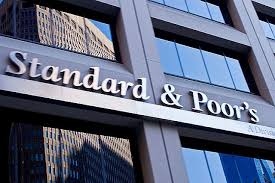 وفي عام 2008 قامت الوكالة باصدار اكثر من مليون تصنيف ائتماني وقامت بتصنيف ما قيمته اكثر من 23 تريليون دولار امريكي من الديون كما تملك واحد من اهم مؤشرات الاسهم الامريكية وهو مؤشر ستاندرد آند بورز500 ،P500&S  تنشر هذه الوكالة 48 تقريرا للاستعلام في السوق المالي تسمى بـOutlook the.
تقوم باجراء اكثر من 90 تصنيفا ائتمانيا حول العالم من خلال تقويم القدرة المالية لحكومات هذه الدول ورغبتها في الوفاء بديونها بشكل كامل وفي الوقت المحدد و ذلك باستخدام معايير كمية ونوعية.
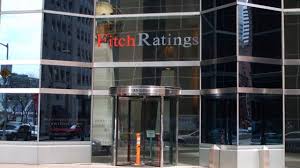 هي مؤسسة تقييم دولية، مختلطة أمريكية و بريطانية نتيجة لاندماج شركتين فيتش وابيكا عام 1997 ومن ثم الاندماج مع Thomson Bank Watch و Phelps & Duff في عام 2000، وتمتلك مقرين رئيسيين للإدارة العامة في نيويورك و لندن ، بالإضافة الى 50 فرعا منتشرا حول العالم، تغطي اكثر من 150 بلدا حول العالم و تحصل على معظم ايراداتها من عمليات التصنيف الائتماني في حين يأتي جزء من عوائدها نتيجة لقيامها بالبحوث المختلفة
بعد حـدوث العديـد مـن الأزمـات الماليـة العالميـة كأزمـة تسـعينيات القـرن الماضـي وأزمـة 2008 ،اُتهمـت هـذه الوكـالات بـدخولها كأحـد الأطـراف المتسـببة فيهـا لعجزهـا عـن مـنح بعـض المؤسسـات الماليـة التقييمـات التـي تسـتحقها أو منحها تصنيفات عالية
مما جعل الكثير من الدول تفكر في إنشاء وكالات تصنيف ائتمانية أخـرى مسـتقلة عـن الهيمنـة المالية العالمية التي تمارسها بعض الأطراف الفاعلة في النظام الاقتصادي العالمي، ومنها الوكالة الإسلامية الدولية للتصنيف وكالة متخصصة في تصنيف المصارف والمؤسسات ا لمالية الإسلامية
انطلقت هذه الوكالة  من البحرين عام 2006 وقام بتأسيسها من البنوك الإسلامية ومؤسسات التصنيف الائتماني بقيادة البنك الإسلامي للتنمية، وهدفها خدمة القطاع المالي والمصرفي الإسلامي، وذلك عبر توفير تقويم مستقل عـن فعاليـات ومنتجـات هـذا القطـاع لمصـلحة المسـتثمرين مـن مؤسسـات وأفـراد،
تقدم هذه الوكالة نوعين من التصنيف هما:
تصنيف فني ائتماني: الغاية منه إبراز القوة والملاءة المالية للمصرف الإسلامي ومنتجاته.
تصنيف شرعي: الغرض منه إبراز مدى موافقة المصرف الإسلامي أو منتجاته للمتطلبات الشرعية والتزامه بتوجيهات هيئاته الشرعية
التصنيف الائتماني حسب معيار الفترة الزمنية
التصنيف الائتماني للفترة القصيرة : يعبر التصنيف الائتماني للفترة القصيرة عن راي وكالة التصنيف بمخاطر الائتمان ذات فترة الاستحقاق التي لا تزيد عن 13 شهر ،ويحدد احتمال عدم الوفاء بالالتزامات المالية قصيرة  المدى.
التصنيف الائتماني للفترة الطويلة :يعبر التصنيف الائتماني للفترة الطويلة عن راي وكالة التصنيف بمخاطر الائتمان ذات فترة الاستحقاق سنة او اكثر، ويحدد احتمال عدم الوفاء بالالتزامات المالية طويلة المدى.
التصنيف الائتماني حسب معيار الاداة المصنفة
التصنيف الائتماني السيادي
 التصنيف  الائتماني للمصارف
 تصنيف القوة المالية لشركات التامين
 درجات التصنيف الائتماني الوطنية
تصنيفات الاسترداد
 تصنيف السندات
 تصنيف الدعم للمصارف 
التصنيف الائتماني لسقف البلد
 تصنيف الادوات المالية المركبة
 تصنيف القوة المالية لشركات التامين الوطنية، وانواع اخرى........
التصنيف الائتماني حسب معيار الجهة المصنفة
التصنيف الائتماني الداخلي: تقوم العديد من المؤسسات المالية وخصوصا المصارف بعملية التصنيف الائتماني الداخلي وتقويم المخاطر لعملائها من خلال الاعتماد على المعلومات العامة المتاحة والمتوفرة لديها وقد شجعت لجنة بازل للإشراف المصرفي المصارف على القيام بالتصنيف الائتماني الداخلي لانها تملك بعض المعلومات الداخلية والتي يتعذر على وكالات التصنيف الائتماني الوصول اليها.
التصنيف الائتماني الخارجي: وهي عمليات التصنيف التي تقوم بها وكالات التصنيف الائتماني والي تعبر عن راي وكالة التصنيف في تقويم المقدرة المالية على الوفاء بالديون ومقابلة الالتزامات المالية الحالية والمستقبلية بشكل كامل وفي الوقت المحدد.
تصنيف الهيئات الرسمية: تقوم بعض الهيئات الرسمية بنشر توقعاتها حول احتمال تعثر الشركات في بلد معين خلال سنتين او 3 سنوات.
التصنيف الائتماني حسب معيار الجهة الطالبة للتصنيف الائتماني
التصنيف الائتماني المطلوب
 يمكن للجهات المختلفة ان تطلب من وكالات التصنيف الائتماني اعطائها درجات التصنيف الائتماني لها او لإصداراتها المالية وبالتالي تقوم بتوفير المعلومات اللازمة والضرورية لوكالة التصنيف الائتماني وذلك من خلال إظهار ملاءتها الائتمانية الجيدة ،والذي يؤدي إلى زيادة فرص نجاح إصداراتها المالية وتسويقها بالشكل الأفضل والوصول إلى مصادر التمويل ذات اقل تكلفة.
التصنيف الائتماني غير المطلوب
 يمكن لوكالات التصنيف الائتماني ان تقوم بعملية التصنيف الائتماني لأي بلد او شركة او اصدار دون طلب من الجهات المعنية او رغبتها بذلك ، وهذا الحق مكفول لوكالات التصنيف الائتماني في الدستور الامريكي تحت بند حرية التعبير وهي بذلك تقوم بإعلام المستثمرين والجهات المعنية بالحالة الائتمانية للدولة او الشركة او الاداة المالية المصنفة.                                    
وتعتمد وكالات التصنيف في اصدار درجة التصنيف الائتماني غير المطلوب على المعلومات العامة المتاحة في السوق مثل التقارير السنوية والحسابات المالية المنشورة، والتي عادة ما تكون غير كافية.
التصنيف الائتماني العام و الخاص
درجات التصنيف الائتماني الخاصة مثل درجات التصنيف الائتماني للمصارف، وشركات التأمين، ودرجات التصنيف الائتماني الوطنية.
بدرجات التصنيف الائتماني العامة والتي تستخدم المقياس العالمي للتصنيف